Fig. 1 Inhibition of IL-1β-induced production of MCP-1/CCL2 (A), RANTES/CCL5 (B), GROα/CXCL2 (C) and IL-8/CXCL8 (D) ...
Rheumatology (Oxford), Volume 49, Issue 3, March 2010, Pages 467–479, https://doi.org/10.1093/rheumatology/kep397
The content of this slide may be subject to copyright: please see the slide notes for details.
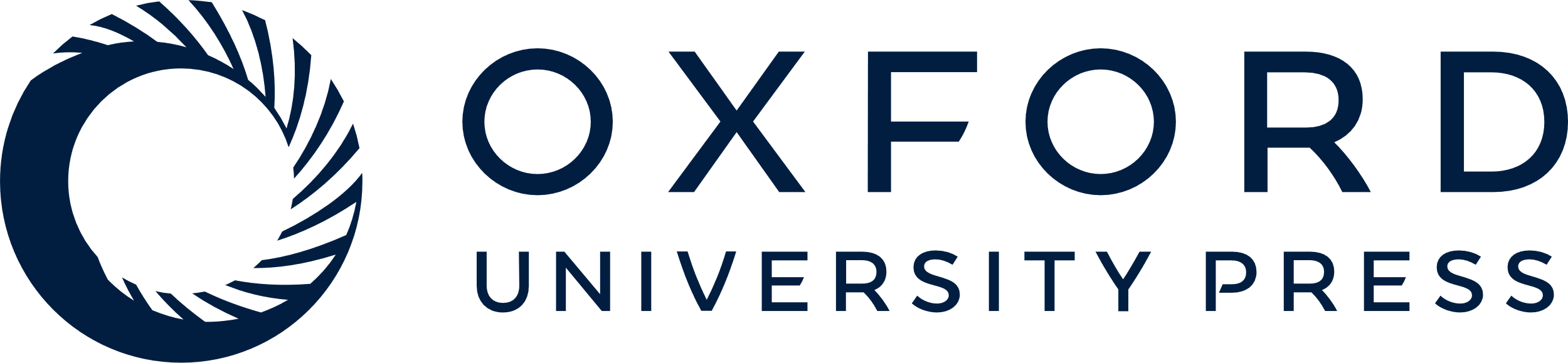 [Speaker Notes: Fig. 1 Inhibition of IL-1β-induced production of MCP-1/CCL2 (A), RANTES/CCL5 (B), GROα/CXCL2 (C) and IL-8/CXCL8 (D) by GTE in RA synovial fibroblasts.RA synovial fibroblasts (2 × 104/well) were incubated with GTE (0–40 μg/ml) for 12 h, followed by stimulation with IL-1β (10 ng/ml) for 24 h. The production of MCP-1/CCL2, RANTES/CCL5, GROα/CXCL2 and IL-8/CXCL8 in culture supernatants was measured using a commercially available ELISA kit. The values were mean and SEM. n: number of RA synovial fibroblast donors used.


Unless provided in the caption above, the following copyright applies to the content of this slide: © The Author 2009. Published by Oxford University Press on behalf of the British Society for Rheumatology. All rights reserved. For Permissions, please email: journals.permissions@oxfordjournals.org]